Announcements:
Announcements
EECS 70A: Network Analysis
Lecture 6
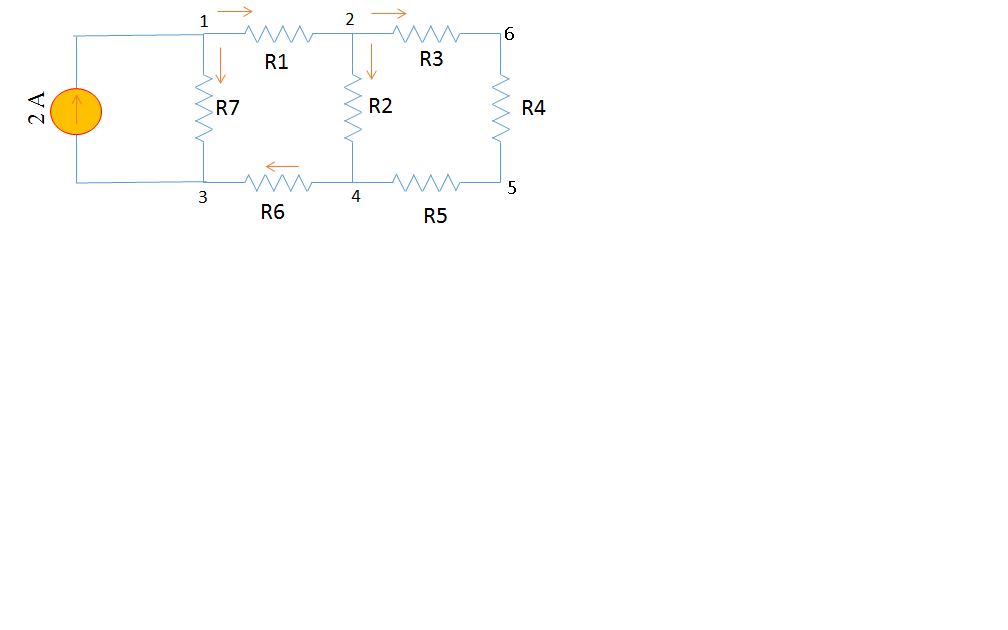 Today’s Agenda
Review of Nodal Analysis
Mesh Analysis
Introduction
What is a Mesh?
Mesh Current
Method
Mesh Analysis with Current Source
Node Voltage(review)
a
i
R1
i
b
R2
i
c
Vab is the voltage drop across resistor 1
Nodal Analysis(Review)
Based on KCL, Use node voltages as circuits variables.
Define a reference node.
Label remaining nodes. (n-1 nodes)
Apply KCL + ohm to all nodes and supernodes
Express all I’s in terms of  v’s
Apply KVL to loops with voltage source
Solve the n-1 simultaneous equations, to find V’s
Use Ohm’s law to find the currents.
Apply KCL + Ohm to All Nodes and Supernodes
R7
R12
R2
R6
R11
R1
R3
R4
R5
3 A
R8
R9
R10
Nodal Analysis-Example
i1
0.2  W
+
1 W
0.5 W
-
+   V0   -
i1
+
5 V
-
0.5 W
2V0
0.2 W
1  W
Mesh Analysis-IntroductionWhat is a Mesh?
A loop is a closed path with no node passed more than once.



	A mesh is a loop that does not contain any other loops within it.
Mesh Analysis-IntroductionMesh Current vs. Element Current
V2
V4
-
-
+
+
The current through a mesh is known as mesh current. 
Direction of the mesh current is arbitrary-conventionally assumed to be clockwise.
The current through an element can be the same as mesh current or the subtraction of two mesh currents.
V3
V1
-
+
+
-
Mesh Analysis-Method
Assign mesh currents i1 ,i2 ,…in 
Apply KVL+ Ohm’s law to each mesh
Solve the equations for i1 ,i2 ,…in
3 W
5 W
+
+
-
-
10 v
7 W
5 v
10 W
2 W
Apply KVL+ Ohm’s Law to Each Mesh
R1
R4
+
+
-
-
10 v
R3
5 v
R2
R5
Mesh Analysis - Example
+
7 W
-
+
i
2 W
4 W
-
1 W
2 i
5 v
3 W
Mesh Analysis with Current Sources
CASE 1: current source only in one mesh.
     already have the current for that mesh => no need to write KVL for that mesh
3 W
5 W
+
-
10 v
7 W
5 A
10 W
2 W
Mesh Analysis with Current Sources
CASE 2: current source exits between two meshes. => create a supermesh
Apply KVL to the supermesh
Apply KCL to the supermesh
3 W
5 W
10 v
+
5 A
-
7 W
3 W
10 W
2 W
Mesh Analysis- Example
6 v
4 W
2 W
+
+
1 W
-
-
12 v
5 W
3 A
Mesh Analysis- Example
5 W
5 A
3 W
3 A
2 W
7 W
Nodal Versus Mesh Analysis
R7
R12
R2
R6
R11
R1
7 W
2 W
3 W
10 V
5 W
5 A
2 A
The method that results in fewer number of equations is more suitable.
Mesh analysis for networks with many series connected elements 
Nodal Analysis  for networks with many parallel connected elements
	But  also depends on the type of the sources.
i1
i2
i3
i4
R3
R4
R5
2 W
3 A
5 A
+
3 W
-
R8
R9
R10
7 W
2 W
3 W
5 W
5 A
2 A
i1
i2
i3
i4
7 W
2 W
3 W
5 W
5 A
2 A
i1
i2
i3
i4
Nodal Versus Mesh Analysis
R7
R12
R2
R6
R11
R1
7 W
2 W
3 W
10 V
5 W
5 A
2 A
The method that results in fewer number of equations is more suitable.
Mesh analysis for networks with many series connected elements 
Nodal Analysis  for networks with many parallel connected elements
	But  also depends on the type of the sources.
i1
i2
i3
i4
R3
R4
R5
2 W
3 A
5 A
+
3 W
-
R8
R9
R10
Nodal Versus Mesh Analysis
R7
R12
R2
R6
R11
R1
7 W
2 W
3 W
10 V
5 W
5 A
2 A
The method that results in fewer number of equations is more suitable.
Mesh analysis for networks with many series connected elements 
Nodal Analysis  for networks with many parallel connected elements
	But  also depends on the type of the sources.
i1
i2
i3
i4
R3
R4
R5
2 W
3 A
5 A
+
3 W
-
R8
R9
R10
Nodal Versus Mesh Analysis
R7
R12
R2
R6
R11
R1
7 W
2 W
3 W
10 V
5 W
5 A
2 A
The method that results in fewer number of equations is more suitable.
Mesh analysis for networks with many series connected elements 
Nodal Analysis  for networks with many parallel connected elements
	But  also depends on the type of the sources.
i1
i2
i3
i4
R3
R4
R5
2 W
3 A
5 A
+
3 W
-
R8
R9
R10
Symbol library
Iab
I=5 A
+
+
a
+
a
-
-
b
b
-
a
b
Symbol library
+
+
-
i7
i7
i7
3 V
3 i1
2 W
3 A
2 i1
+
+
-
2
-
-
+
-
Symbol & circuit library